Pacific Northwest District
REGIONAL MISSION TEAM
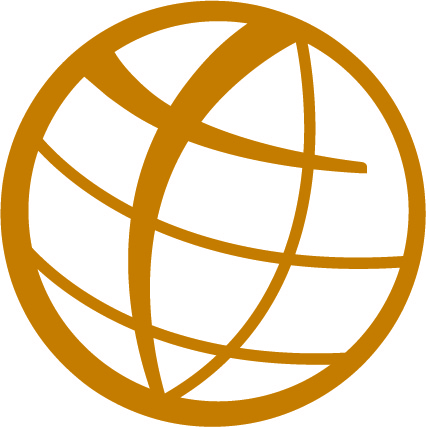 2017 UPDATE
The Vine, Coeur d’ Alene - soccer camp grant
  Like us on Facebook: www.facebook.com/KWPNW
Post volunteer openings in the PNW district and country
Share outreach ideas
Photos of projects supported
PLEASE link us on your church’s web site home page
 Help Needed : Summer help coordinator @ The Vine, Coeur d’ Alene and ‘First Friends’ program help @ Las Vegas. Ask any RMT leadership team member for details
KW Vision: Outreach with a long term community focus
How can we help you?
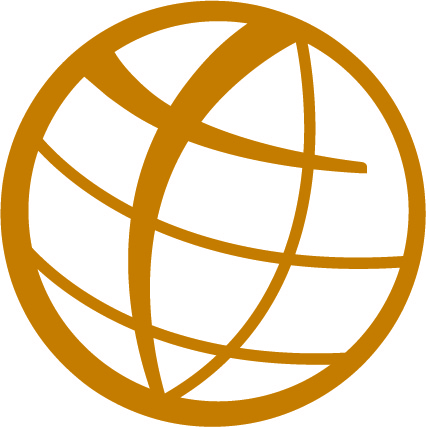 Thank you
COME JOIN US
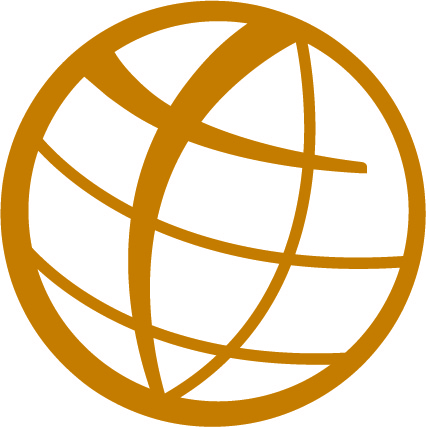